Lesson 3
xìng     míng　   姓名 
          Name
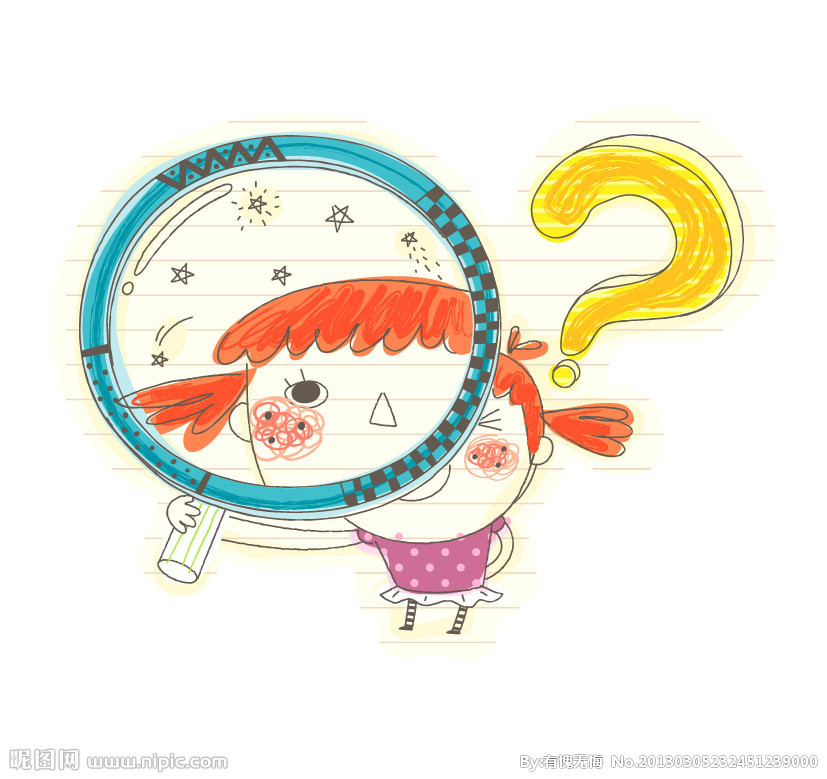 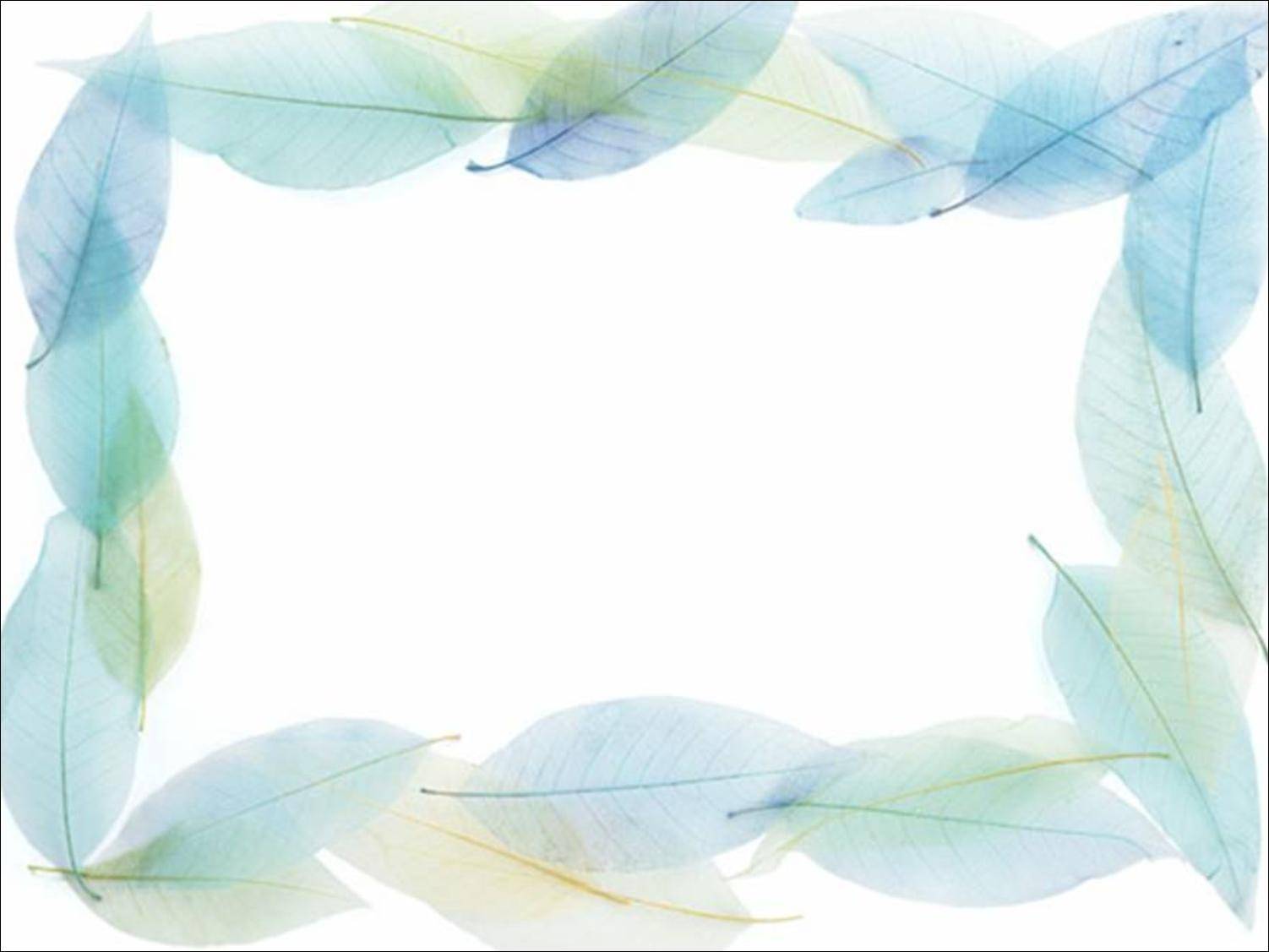 Week 8
Learning objective:
To Introduce yourself and others.
To  get to know the Chinese stroke order.
New words
Sentence pattern
Culture:  about surnames
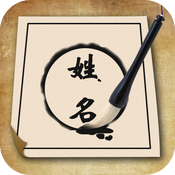 文化 Culture
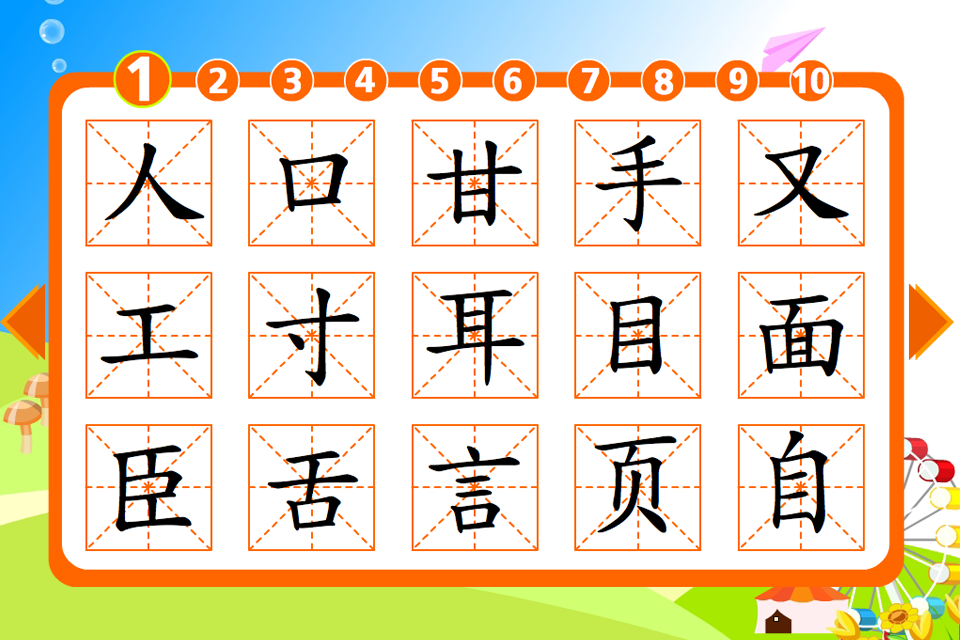 hàn     zì  
汉字
       Chinese Characters